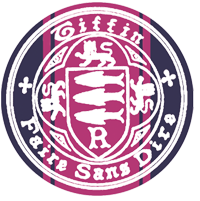 P2 Chapter 7 :: Trigonometry And Modelling
jfrost@tiffin.kingston.sch.uk
www.drfrostmaths.com@DrFrostMaths
Last modified: 6th September 2018
Addition Formulae
How to memorise:
First notice that for all of these the first thing on the RHS is the same as the first thing on the LHS!
For sin, the operator in the middle is the same as on the LHS.
For cos, it’s the opposite.
For tan, it’s the same in the numerator, opposite in the denominator.
For sin, we mix sin and cos.
For cos, we keep the cos’s and sin’s together.
Proof of other identities
Edexcel C3 Jan 2012 Q8
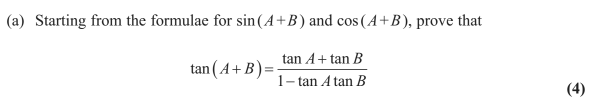 Examples
Q
Uses of Addition Formulae
Q
Q
Continued…
Q
Test Your Understanding
Challenging question
Edexcel June 2013 Q3
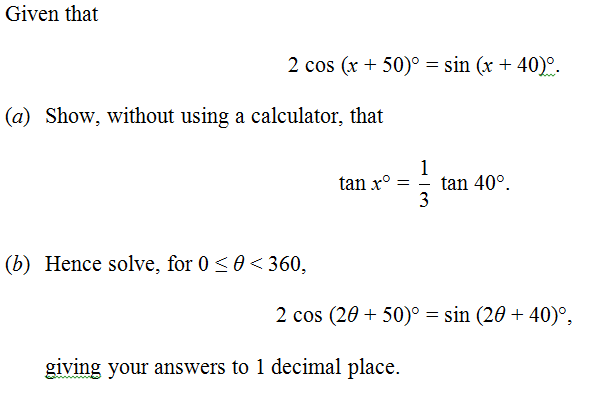 Double Angle Formulae
Double-angle formula allow you to halve the angle within a trig function.
This first form is relatively rare.
!
Fro Tip: The way I remember what way round these go is that the cos on the RHS is ‘attracted’ to the cos on the LHS, whereas the sin is pushed away.
Examples
Examples
Fro Note: This question is an example of turning a set of parametric equations into a single Cartesian one. You will cover this in the next chapter.
Solving Trigonometric Equations
This is effectively the same type of question you encountered in Chapter 6 and in Year 1, except you may need to use either the addition formulae or double angle formulae.
Further Examples
Test Your Understanding
Edexcel C3 Jan 2013 Q6
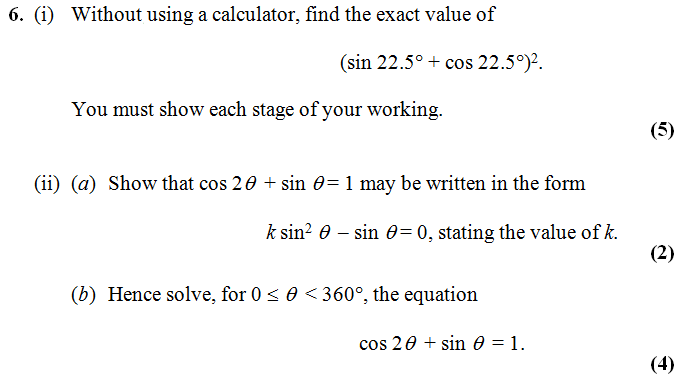 If you finish that quickly…
Proving Trigonometric Identities
Just like Chapter 6 had ‘provey’ and ‘solvey’ questions, we also get the ‘provey’ questions in Chapter 7. Just use the appropriate double angle or addition formula.
Test Your Understanding
Very Challenging Exam Example
Edexcel C3 June 2015 Q8
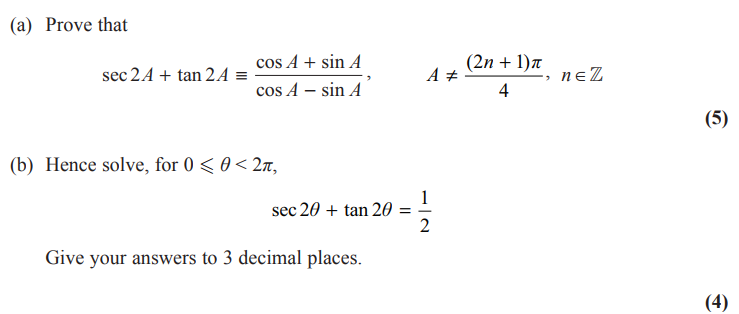 Q
Test Your Understanding
Q
Q
Further Examples
Q
Fro Tip: This is an exam favourite!
Q
Quickfire Maxima
Further Test Your Understanding
Edexcel C3 Jan 2013 Q4
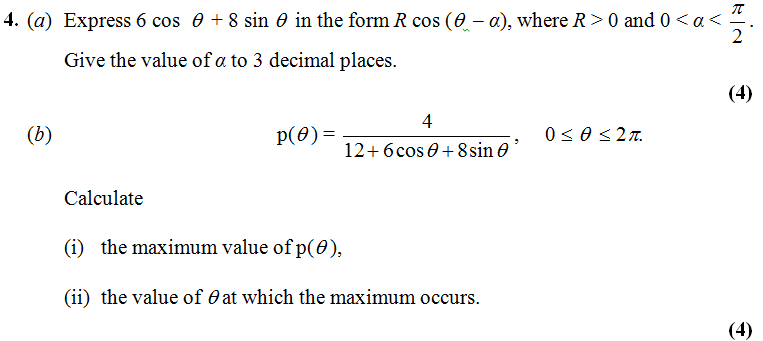 Modelling
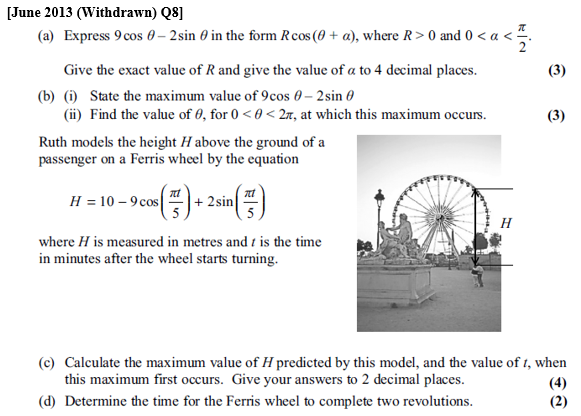 Test Your Understanding
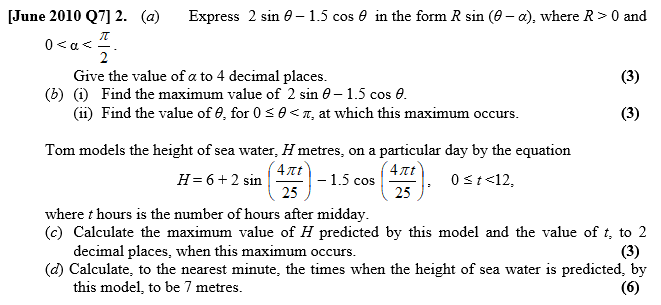